The First American Thanksgiving
Alan Kaylor Cline
November 18, 2016
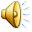 Outline:
Meanings of Thanksgiving
The First Virginia Thanksgiving
The First Virginia Settlement
The Native Population
Pocahontas, John Smith, and John Rolfe
The First Massachusetts Thanksgiving
Early Texas, Florida, and Maine Thanksgivings
If time: a heartwarming Thanksgiving Story:
“Lucy and the Duck”
Meanings of Thanksgiving
Meanings of Thanksgiving
Thanks Giving
Meanings of Thanksgiving
Thanks Giving (obviously)
The First Thanksgiving ?
The First Thanksgiving ?
Meanings of Thanksgiving
Thanks Giving (obviously)
 Harvest Festival
Family Reunion
Start of Holiday Season
Football games
Ignore work
Start shopping
Virginia and the James River
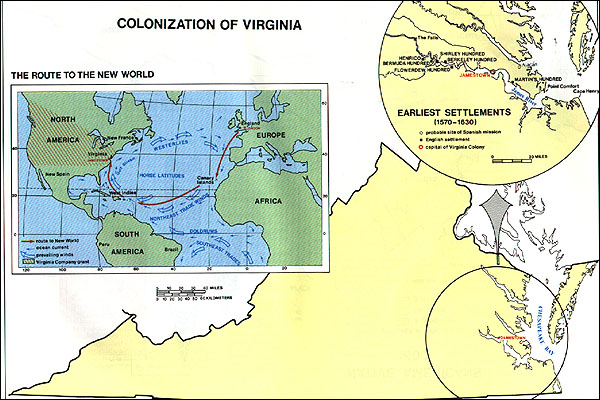 Colonization of Virginia
[Speaker Notes: 1652 Map]
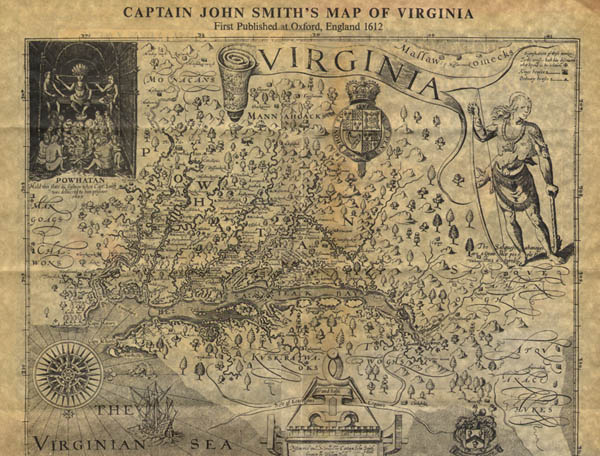 John Smith's A Map of Virginia: With a Description of the Countrey, the Commodities, People, Government and Religion (1612)
[Speaker Notes: 1652 Map]
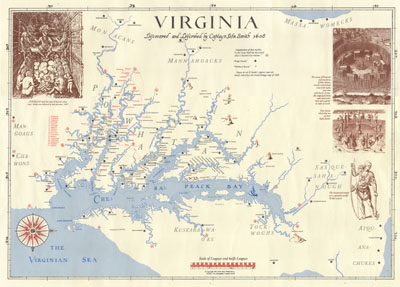 John Smith's A Map of Virginia: With a Description of the Countrey, the Commodities, People, Government and Religion (modified by Edward Wright Haile )
[Speaker Notes: 1652 Map]
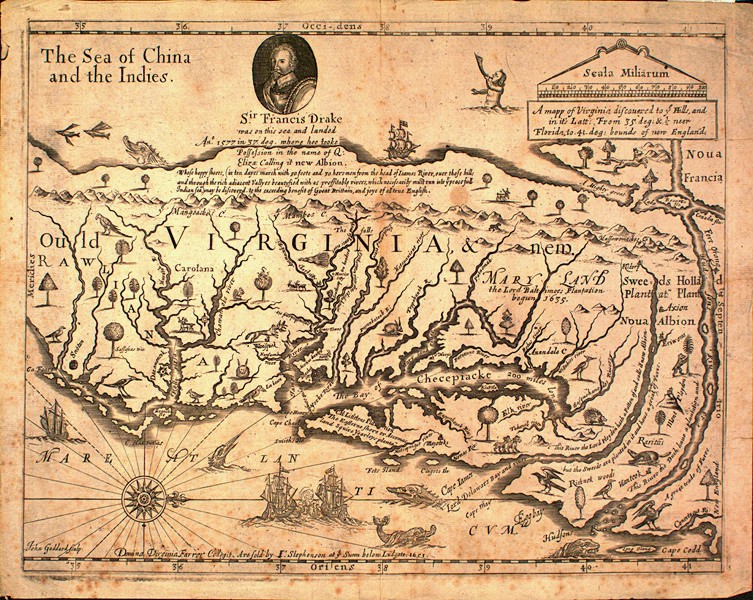 Virginia 1652
[Speaker Notes: 1652 Map]
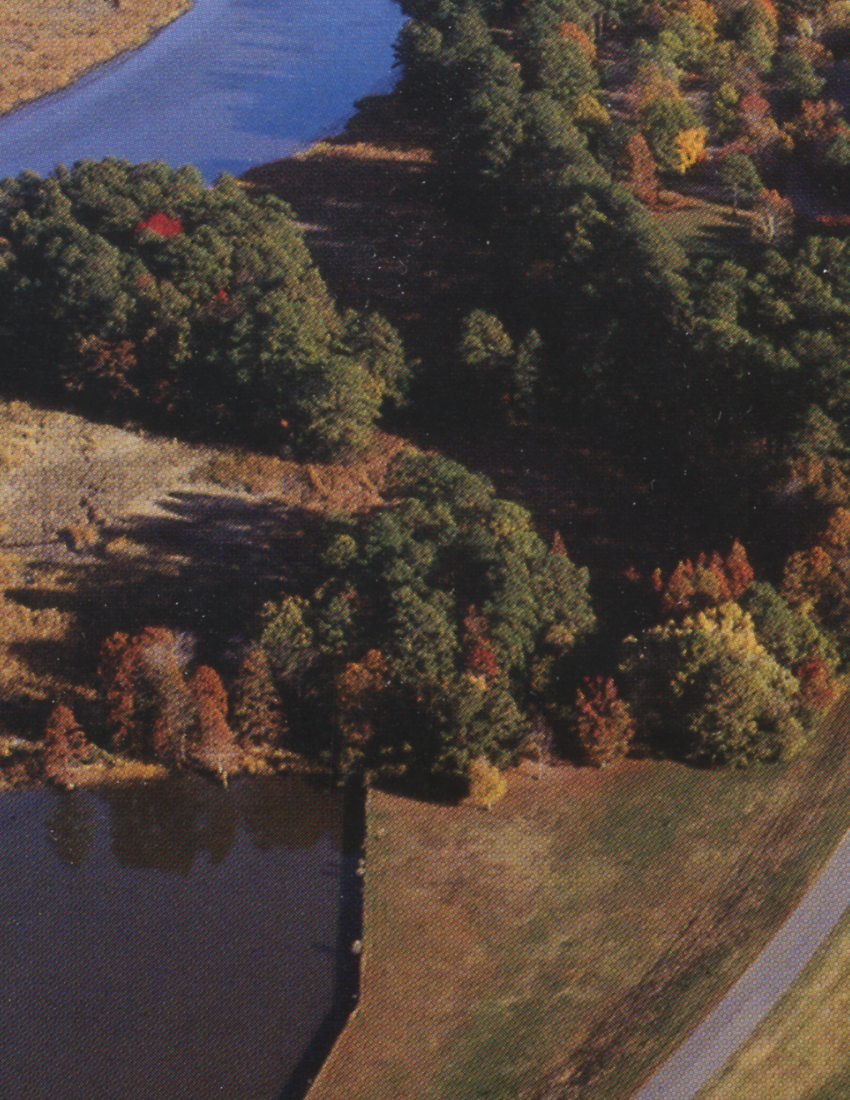 Jamestown Today
[Speaker Notes: Jamestown Now]
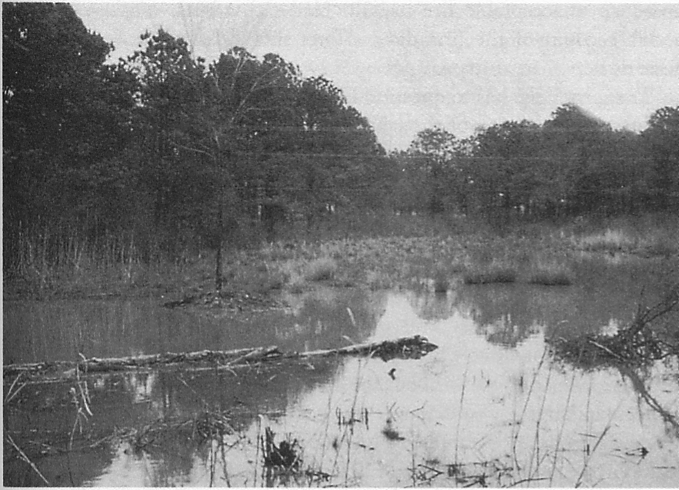 [Speaker Notes: Jamestown Swamp]
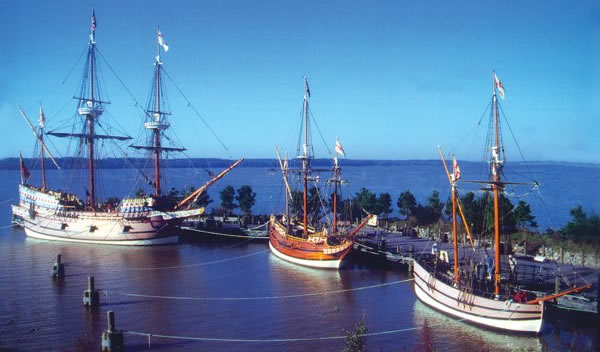 Discovery, Susan Constant, Godspeed
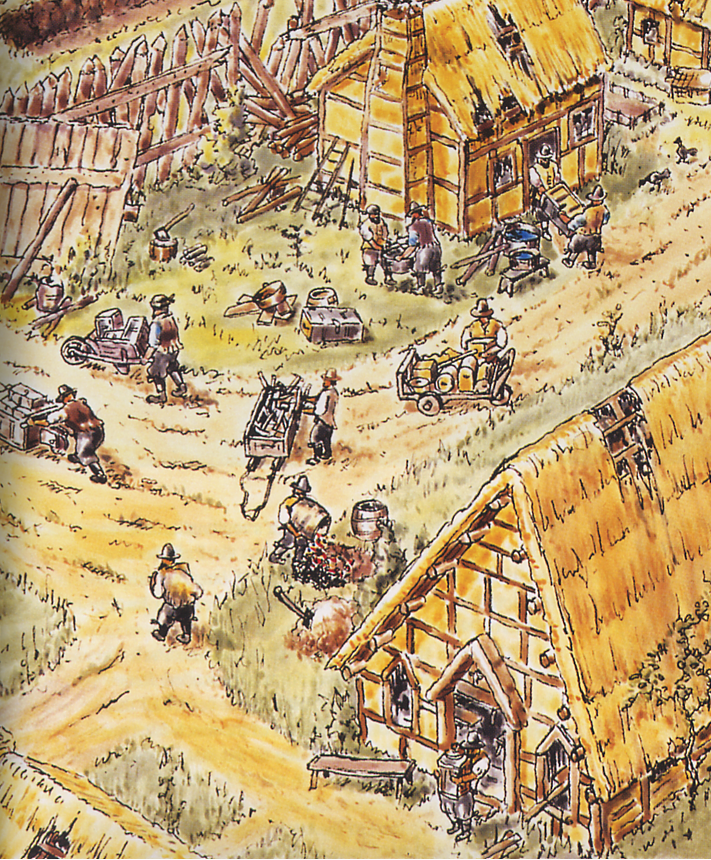 Activity inside Jamestown 
~1608
[Speaker Notes: Jamestown 1608]
A Jamestown Chronology
1585-90	The “Lost Colony”
1607	Landing of 105 men
1608	Fire and starvation - 50 survivors
1609	Arrival of women population >200
1609-10	“Starving Time” - 40 survivors
1610	Near abandonment
1619
First Elected Legislature
First Slave Ship
First Thanksgiving
The Native Population
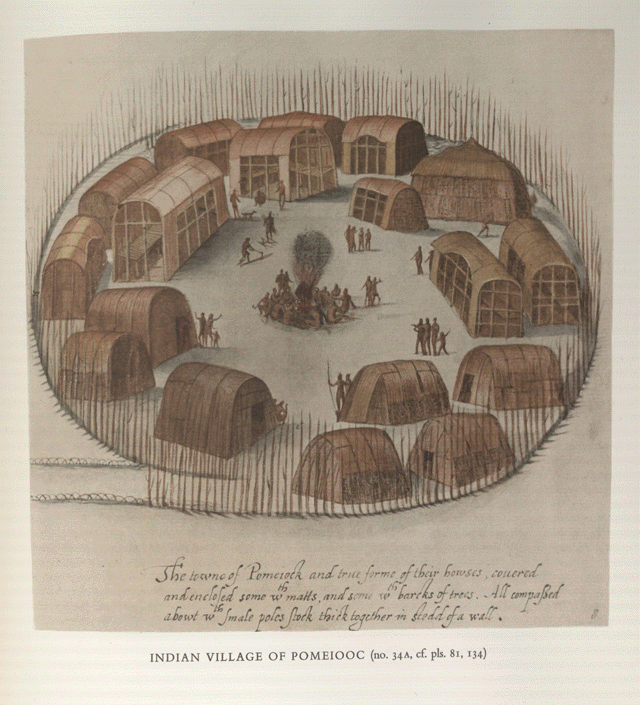 John White’s
Indian Village at
Pomeiooc
(1585-1586)
John White’s
Indians Dancing Around A Circle of Posts
and 
Indian Village of Secoton
(1585-1586)
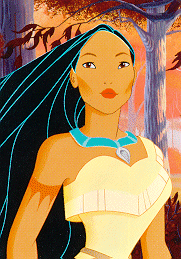 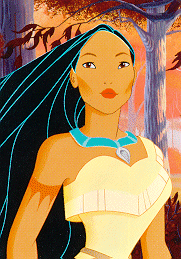 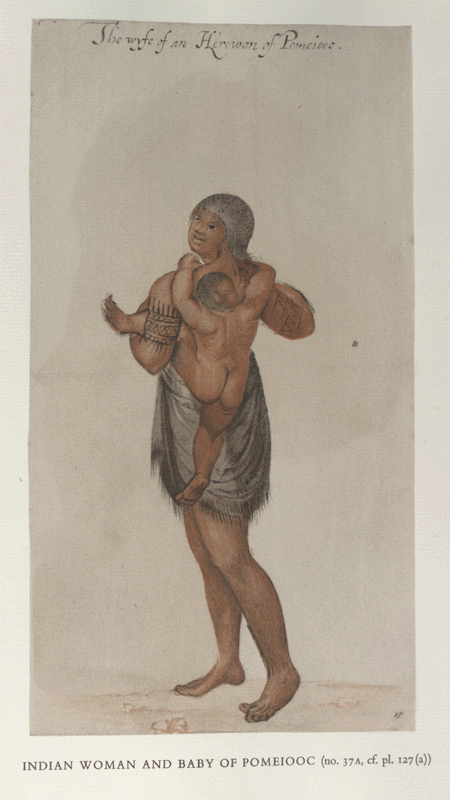 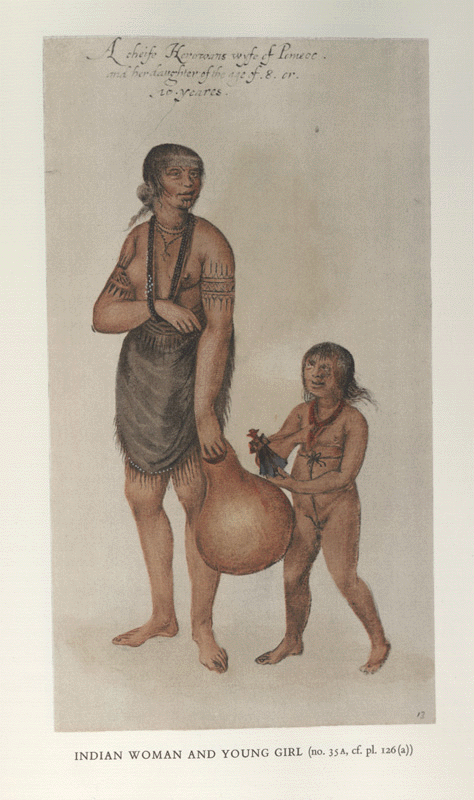 John White’s
Indian Woman and Baby of Pomieooc and
Indian Woman and Young Girl
(1585-1586)
John White’s
Indian Woman of Secoton
 and
Indian Elder or Chief
(1585-1586)
The Historical Pocahontas
~1595	born daughter of Powhatan
1607	the “rescue” of John Smith
1607-9	assistance to Jamestown settlers
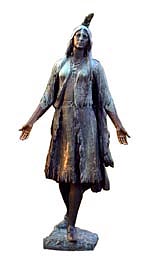 The Historical Pocahontas
~1595	born daughter of Powhatan
1607	the “rescue” of John Smith
1607-9	assistance to Jamestown settlers
1612	abduction as hostage
1613 	baptism as Rebecca
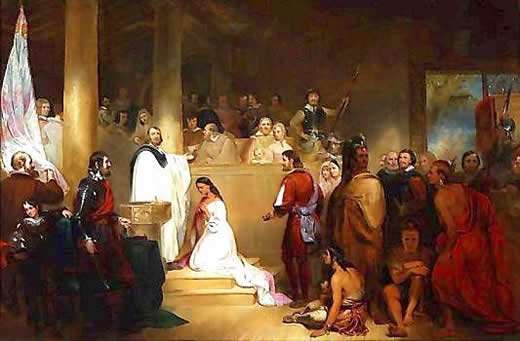 The Baptism of Pocahontas – John Gadsby Chapman 1840
The Historical Pocahontas
~1595	born daughter of Powhatan
1607	the “rescue” of John Smith
1607-9	assistance to Jamestown settlers
1612	abduction as hostage
1613 	baptism as Rebecca
1614 	marriage to John Rolfe
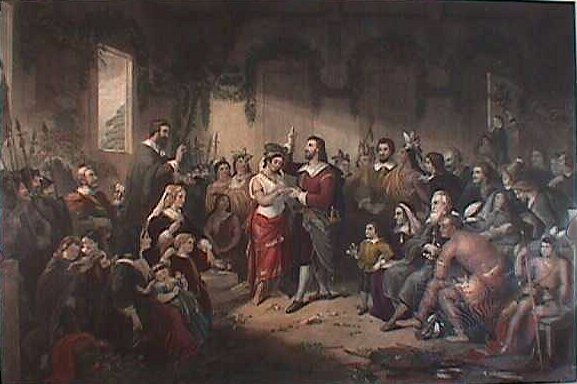 The Historical Pocahontas
~1595	born daughter of Powhatan
1607	the “rescue” of John Smith
1607-9	assistance to Jamestown settlers
1612	abduction as hostage
1613 	baptism as Rebecca
1614 	marriage to John Rolfe
1615	birth of Thomas Rolfe
1616	trip to England
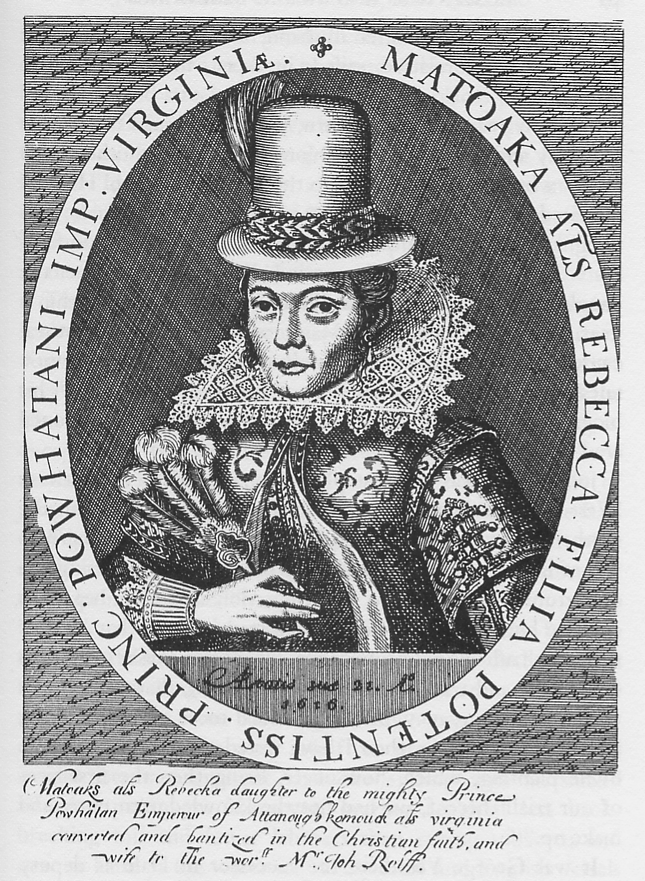 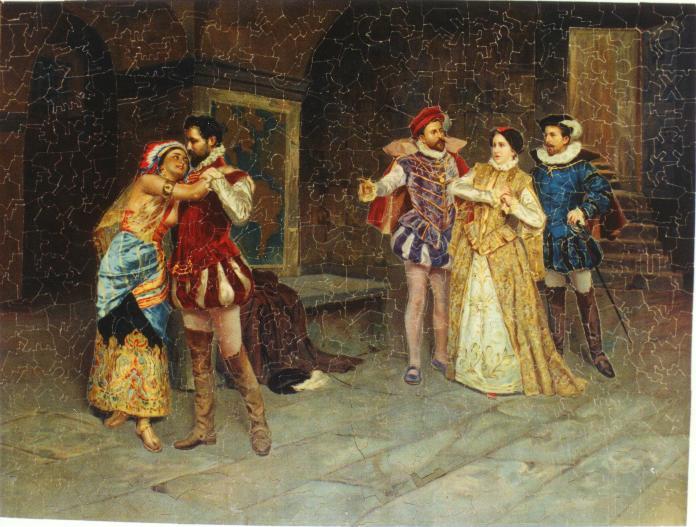 The Rescue
Execution
Ritual
Imaginary
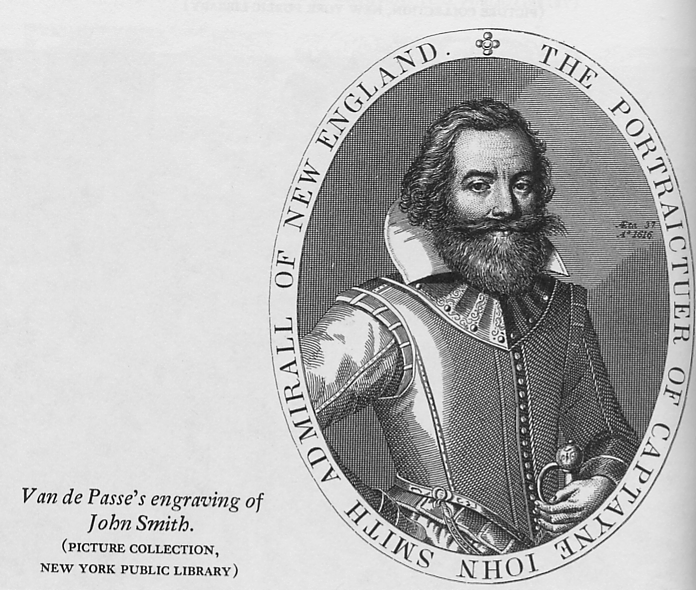 “After some six weeks fatting amongst those Salvage Courtiers,
at the minute of my execution, she hazarded the beating out of 
her owne braines to save mine, and not only that, but so prevailed
with her father, that I was safely conducted to James towne,
where I found about eight and thirty miserable poore and sicke 
creatures, to keepe possession of all those territories of Virginia
such was the weaknesse of this poore Common-wealth, as had
the Salvages not fed us, we directly have starved.”
John Smith Generall Historie 1624
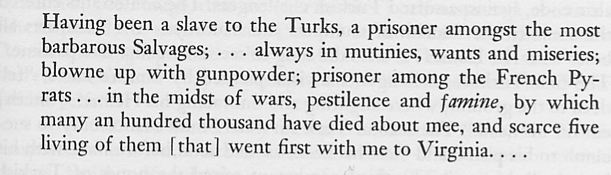 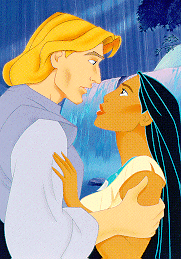 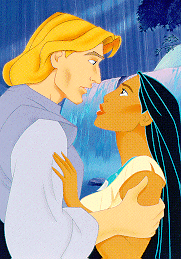 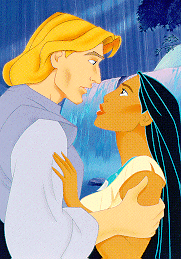 The Historical Pocahontas
~1595	born daughter of Powhatan
1607	the “rescue” of John Smith
1607-9	assistance to Jamestown settlers
1612	abduction as hostage
1613 	baptism as Rebecca
1614 	marriage to John Rolfe
1615	birth of Thomas Rolfe
1616	trip to England
1617	death in England
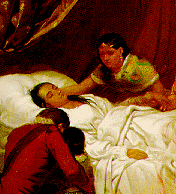 Berkeley Plantation
Berkeley Plantation
First settled in 1619 by thirty-eight men from Berkeley Parish in England.
 They came on shore December 4, 1619 and obeyed their instructions:
 "Wee ordaine that the day of our ships arrivall at the place assigned for plantacon in the land of Virginia shall be yearly and perpetually keept holy as a day of thanksgiving to Almighty God."
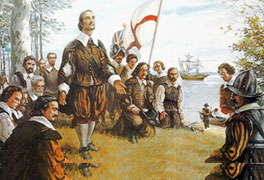 Landing at Berkeley
Berkeley Plantation with “Feast”
Berkeley House
Built in 1726, by Benjamin Harrison IV and Anne Harrison.
 Benjamin Harrison V, was a signer of the Declaration of Independence and three-time Governor of Virginia.
William Henry Harrison, Benjamin's third son, born at Berkeley, became the ninth President of the United States, in 1841. (His grandson, Benjamin Harrison, was the 23rd President.)
First ten presidents stayed here.
W. H. Harrison’s Election Spin
Birthplace. Right.
Other Berkeley Interesting Stuff
First American bourbon whiskey distilled -- 1621, by George Thorpe, an Episcopal minister 
 First time Army bugle call "Taps“ was played -- July 1862, by bugler Oliver W. Norton; the melody was written at Berkeley then by General Daniel Butterfield.
Abraham Lincoln visited twice in the summer of 1862 during occupation by U. S. Army.
Even More Berkeley Interesting Stuff
Harrison family forced to leave – never to regain the house.
 The house went into disrepair until purchased in 1907 by John Jamieson, a Scotsman who had served as a drummer boy in the U. S. Army during the Civil War. 
Jamieson family still owns it.
Imaginary View of Plymouth Thanksgiving
Close-up Emphasizing Non-History
In 1638, the Puritans and their Indian allies signed the Treaty of Hartford, which declared the Pequot nation dissolved. The spirit behind this genocide is encapsulated in the victory sermon of Increase Mather, a leading Puritan minister, who asked his congregation to thank God 'that on this day we have sent six hundred heathen souls to hell' 
Chalk, Frank and Kurt Jonassohn. (1990)
 The History and Sociology of Genocide: 
Analyses and Case Studies.
“The myth of the Pilgrims, with its three central themes, the Forefathers, the Rock and the Compact, became increasingly pervasive in the American collective consciousness during the nineteenth century. It would receive even greater attention, this time on an international scale, when in 1858, just one year before construction began on the Forefathers’ monument, Henry Wadsworth Longfellow wrote an epic poem, The Courtship of Myles Standish.”
James F. Deetz and Patricia Scott Deetz
 The Plymouth Colony Archive ProjectTimes of Their Lives in Plymouth Colony
How, then, the Founding Fathers of Massachusetts contrived to steal the thunder from the Founding Fathers of Virginia is not easy to make out. Much of the larceny dates back to the vicious sectionalism of the post-Civil War period, when the Boston Brahmins wrote American history without a South. The legend of the preeminence of the Massachusetts colony began, even earlier, with the early New England chroniclers and orators, who reflected pride in the fact that theirs alone, among all the planters, had been a distinct, a purely moral purpose, a wholly religious dedication: the Puritans of New England founded "a Citty uppon a Hill." They were conscious of a worldwide audience: "the eies of all people ... uppon us"; theirs was an Errand into the Wilderness. Nineteenth-century American literature (notably the versifying of Longfellow) enlarged on this theme, and America seized upon the identification with Puritans and Pilgrims as the most heroic of national origins.
Frances Mossiker: Pocahontas: The Life and the Legend
May 23rd, 1541 
Palo Duro Canyon, Texas
During Coronado's expedition a Eucharistic thanksgiving, with the friendly Teya Indians present, occurred in Palo Duro Canyon in West Texas.
June 30th, 1564 
Jacksonville, Florida 
On that date French Huguenots who had come to the New World for religious freedom, took time to give thanks to God with a hymn of thanksgiving and prayer for the future after they had successfully begun their colony by constructing huts of logs and earth and digging a well. Unfortunately, the colony they established was a short lived one.
September 8th, 1565 
St. Augustine, Florida 
Don Pedro Menedez landed a Spanish expedition at what is now Mission Nombre de Dios and immediately held a Mass of Thanksgiving. Later, Menedez dined with the local Seloy Indians in a meal of cocido (a stew of salt pork, garbanzo beans and garlic), hard sea biscuits, and red wine.
April 30th, 1598 
Near El Paso, Texas 
After a nine day period of refreshment, hunting, and fishing, Don Juan de Onate decreed that the general assembly should celebrate a day of thanksgiving to God the following day, the 30th. It was a memorable occasion: each person dressed up in his/her best clothes; a High Mass was conducted and a sermon was given by the friars in a chapel built under some shady trees.
August 9, 1607 
mouth of Kennebec River, Maine
A group of settlers, led by George Popham under a charter of the Plymouth Company, arrived at the mouth of Maine’s Kennebec River and held a thanksgiving service there in gratitude for a safe Atlantic voyage and landing. However, their attempt at colonization failed and they abandoned their site within a year of their landing, leaving no permanent tradition behind.
So what’s it mean to you?
Lucy and the Duck
A Heartwarming Story of Courage in the Midst of Horror
Setting: Pleasant Valley, Rockingham County, Virginia – October 6, 1864
Dramatis Personae:
Jacob and Margaret Byerly: 48 and 39 years old, respectively. They had four daughters and two sons living with them on a large and prosperous farm. They also owned a flour mill. (My great-great-grandparents). 
Martha Jane Byerly:  a nineteen year old daughter (our heroine).
Nanny: a middle-aged slave in the Byerly household.
Mary Frances (Fannie) Byerly: a seven year old daughter. 
Lucy Margaret Byerly: the youngest of the Byerly children – still a month shy of her fourth birthday. (My great-grandmother.)
Soldiers of Col. Daniel Macauley’s Third Brigade, Second Division, XIX Corps, United States Army:  infantrymen from New York and Massachusetts.
A Duck: age and genealogy unknown.
Pleasant Valley
Pleasant Valley
Province of Protohumans
What Shall we do with the Shenandoah Valley?
Gen. U. S. Grant: 
“Such as cannot be consumed, destroy.” 
“Eat out Virginia clean and clear...so that crows flying over it for the balance of the season will have to carry their own provinder.”
What Shall we do with the Shenandoah Valley?
Gen. Sheridan:
 “The people must be left with nothing but their eyes to weep with over the war.”  
(later)
 “The only good Indian is a dead Indian.”
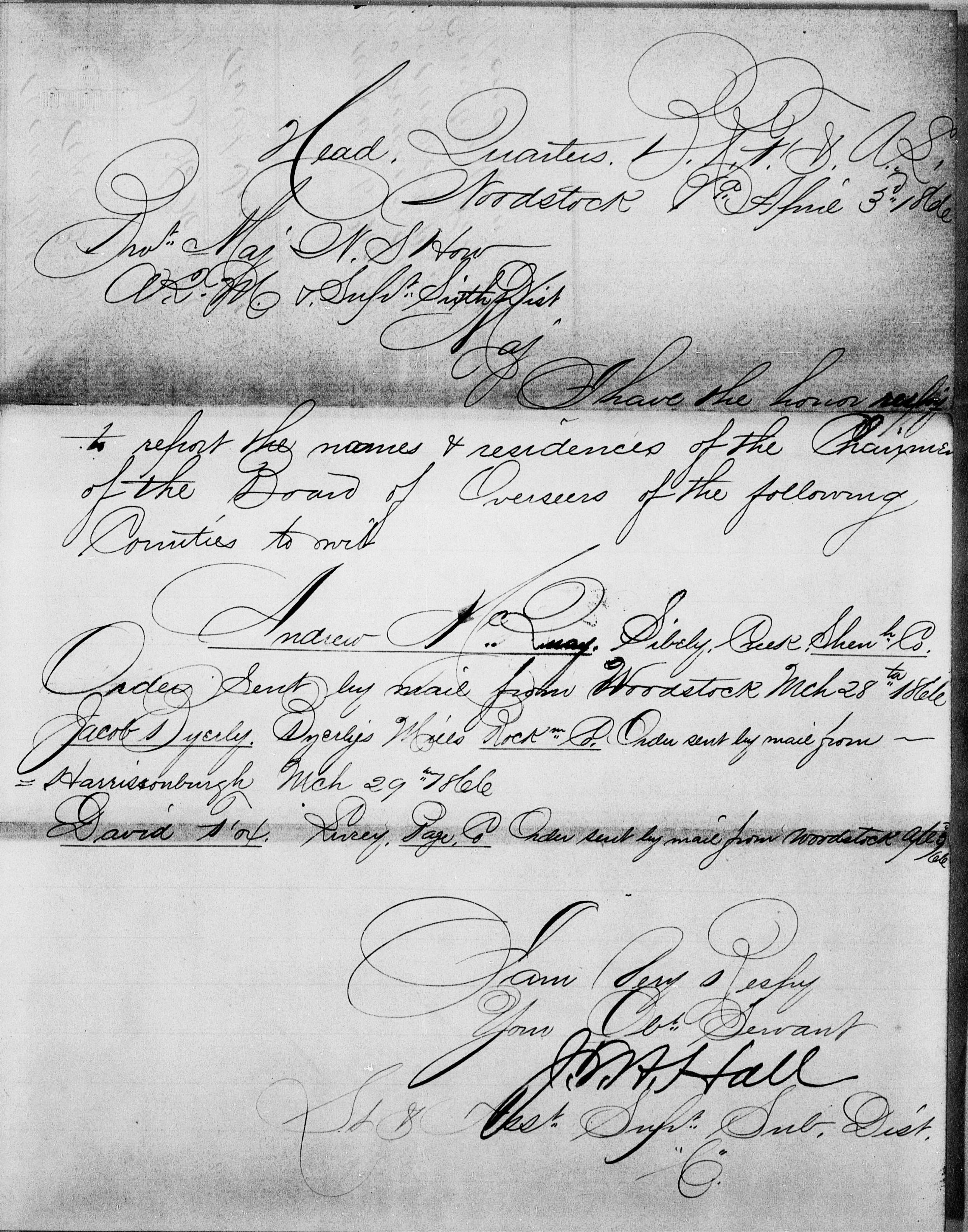 Order reflecting Jacob Byerly’s appointment as Chairman of the Board of Supervisors of the Freedmen’s Bureau in Rockingham County. April 3, 1866
Lucy at 22
Lucy at 28
Lucy at 35
Lucy at 22
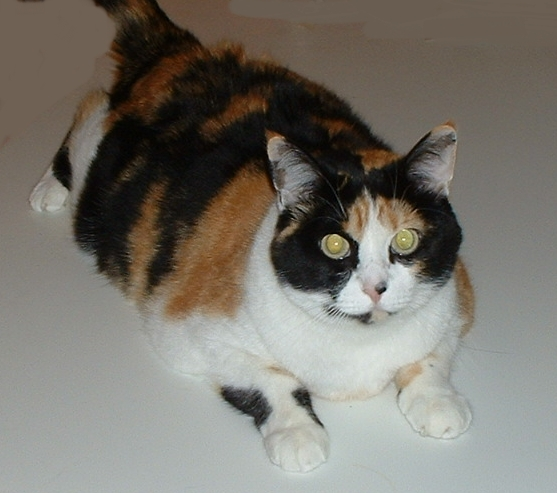 Lucy at 28
Lucy Margaret Byerly Kaylor KittyCat Cline
at 6
Lucy at 35